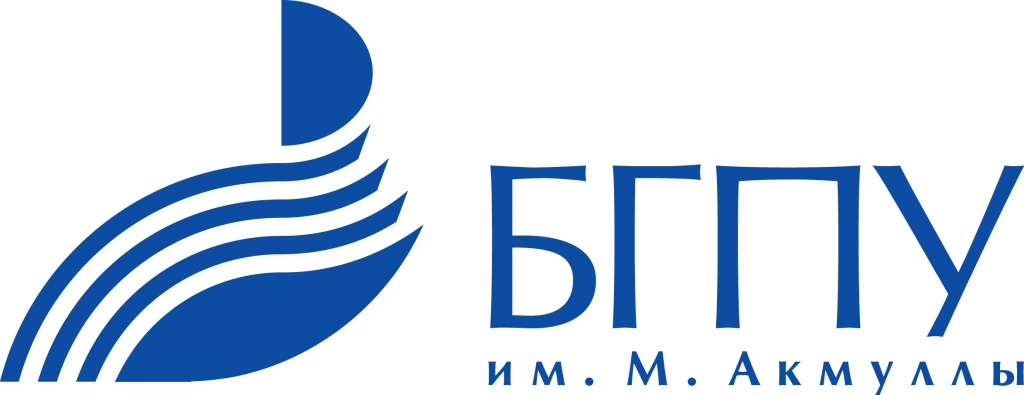 Правила приёма 2023
Акмуллинский университет
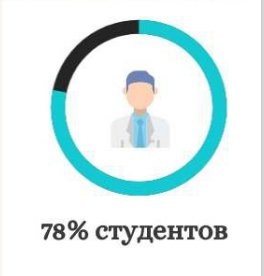 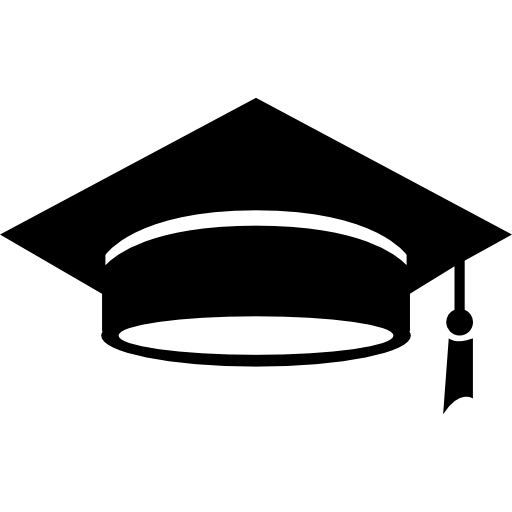 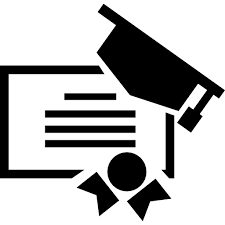 24
программы СПО
194
программы бакалавриата
57
программ магистратуры
1 
программа специалитета
78% 
студентов получают 
психолого-педагогическую специальность
9 500
студентов университета
1 900 
студентов колледжа
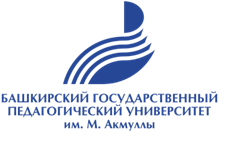 2
Факультет психологии
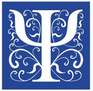 3
Институт педагогики
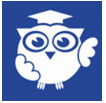 4
Институт педагогики
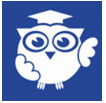 5
Естественно-географический факультет
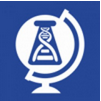 6
Институт исторического, правового и социально-гуманитарного образования
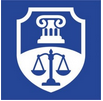 7
Институт исторического, правового и социально-гуманитарного образования
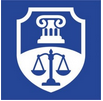 8
Институт физики, математики, цифровых и нанотехнологий
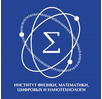 9
Институт физики, математики, цифровых и нанотехнологий
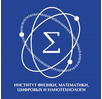 10
Институт филологического образования и межкультурных коммуникаций
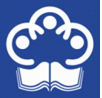 11
Институт филологического образования и межкультурных коммуникаций
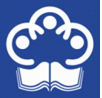 12
Факультет башкирской филологии
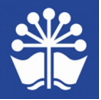 13
Институт физической культуры и здоровья человека
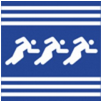 14
Художественно-графический факультет
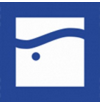 15
Колледж БГПУ им. Акмуллы
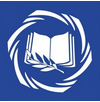 16
Колледж БГПУ им. Акмуллы
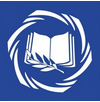 17
Сроки приема документов (бакалавриат)
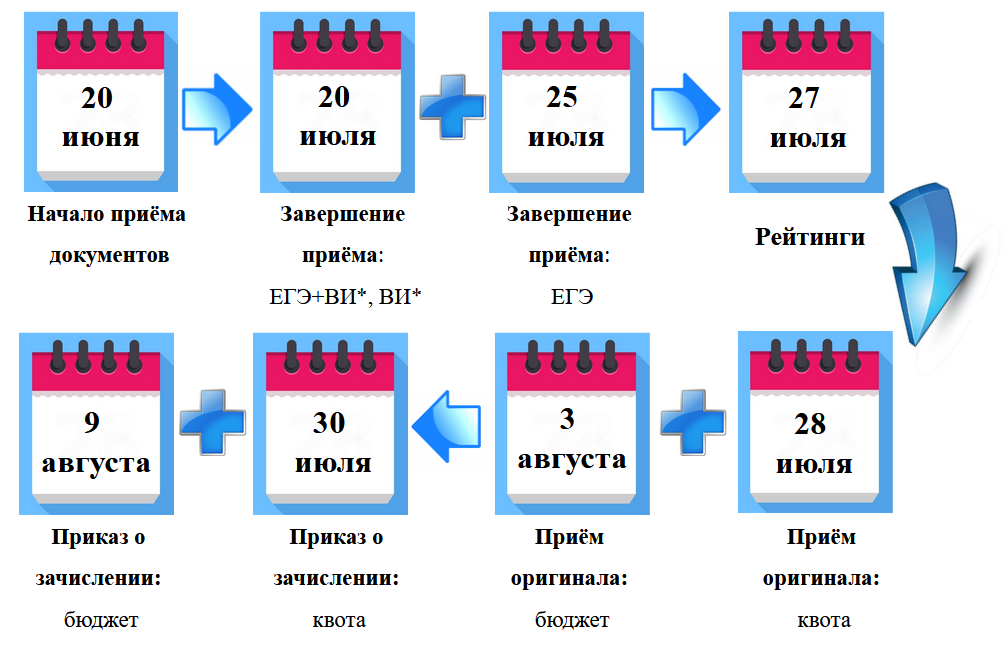 18
*ВИ – вступительные испытания
Перечень документов для поступления
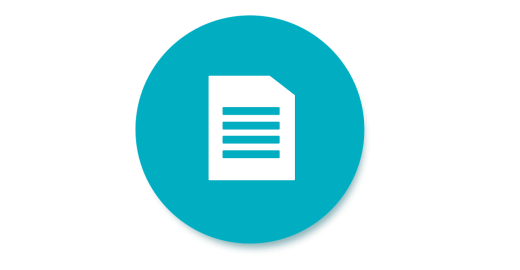 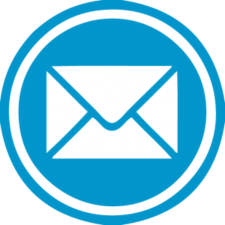 Документы:
 паспорт;
 документ об образовании;
СНИЛС;
 иные документы (договор о целевом обучении, индивидуальные достижения, медицинская справка на педагогические специальности  и т.д.)
Формы подачи документов:
 очно, с присутствием;
 через личный кабинет поступающего на сайте БГПУ им. М. Акмуллы;
в электронной форме посредством ЕПГУ 
(Суперсервис «Поступление в вуз онлайн»).
19
Приоритеты
Подать документы можно не более, чем на 5 направлений в 5 вузов
Поступающий при подаче документов указывает для каждой специальности приоритет, т.е. какая специальность наиболее желаемая.
Нумерация приоритетов сквозная.
Разные заявления на бюджет и коммерцию.
20
Где смотреть информацию?
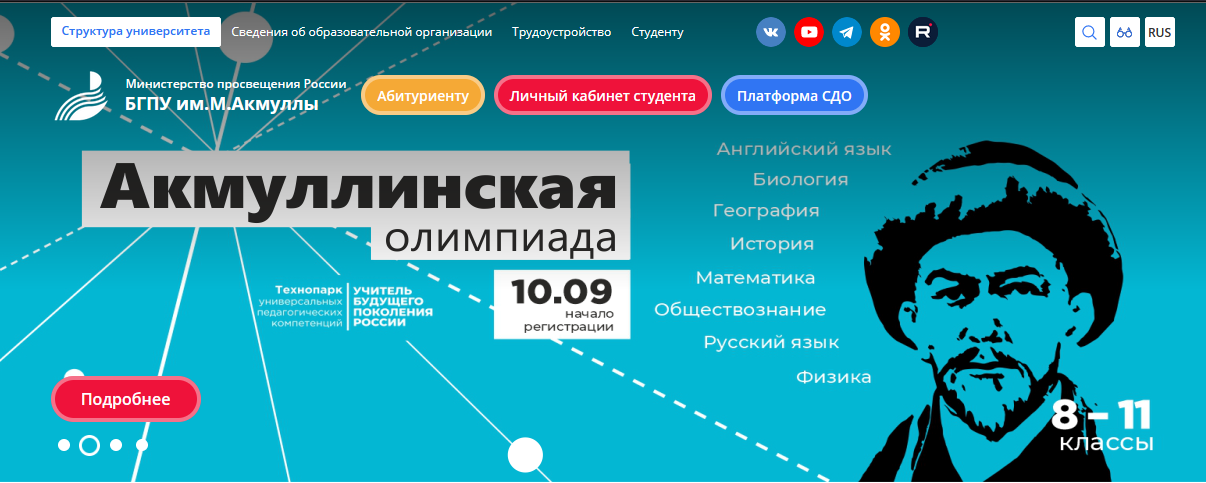 На официальном сайте 
https://bspu.ru/
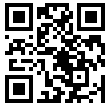 21
Как пользоваться сайтом https://abitur.bspu.ru/
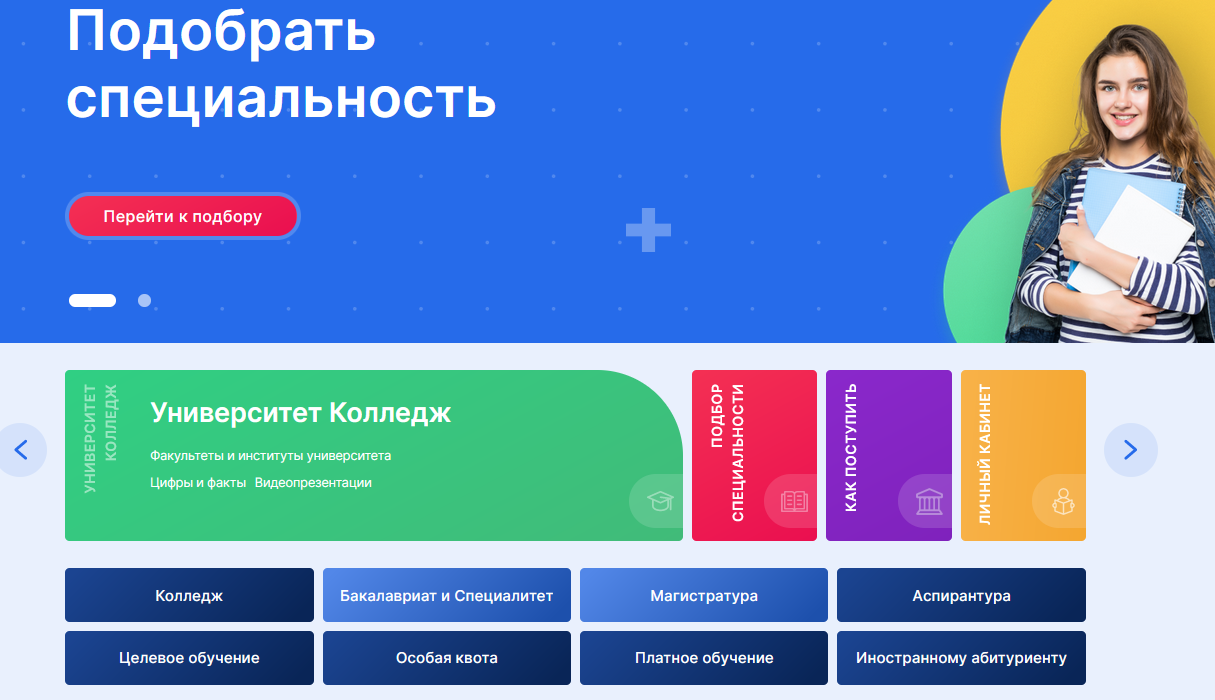 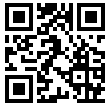 22
Как пользоваться сайтом
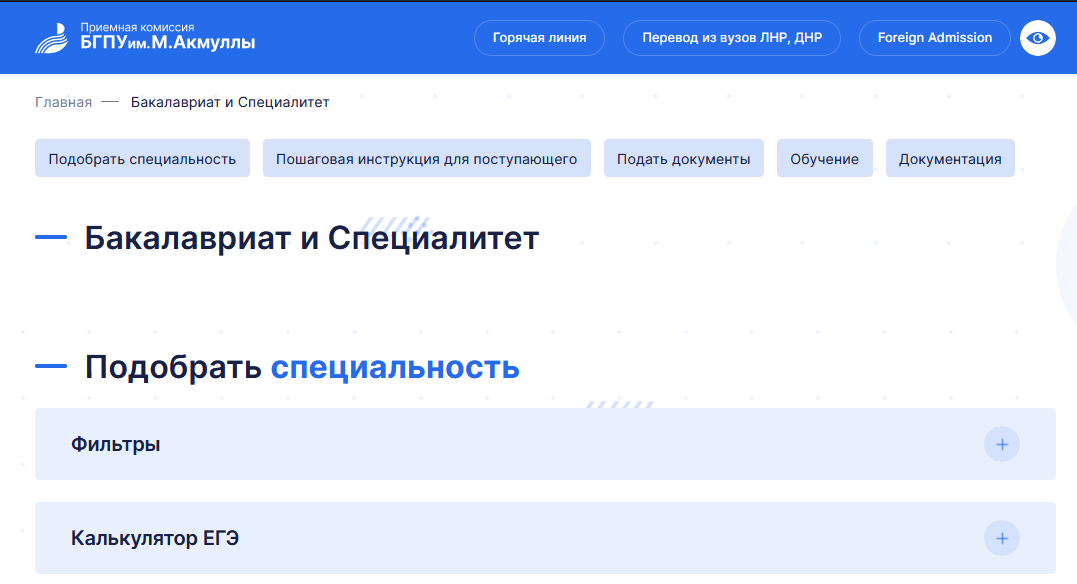 23
Как пользоваться сайтом (колледж)
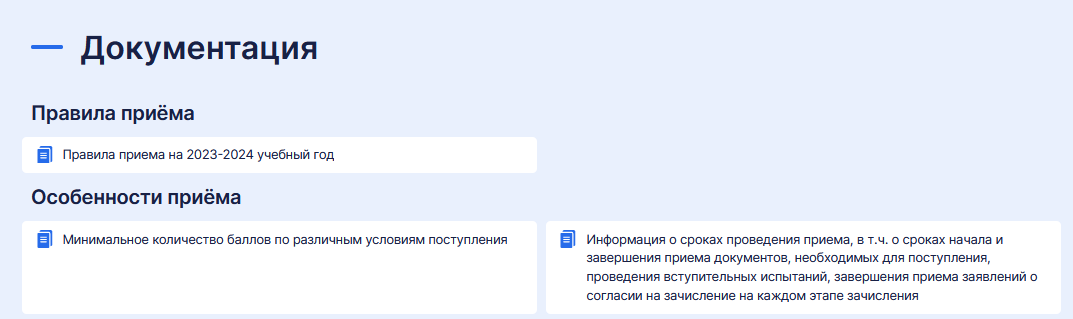 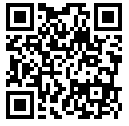 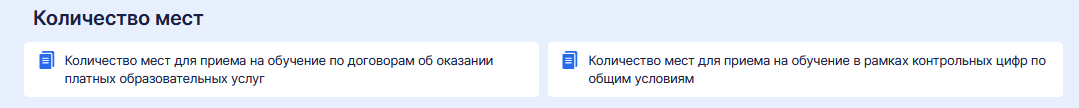 24
Как пользоваться сайтом (бакалавриат)
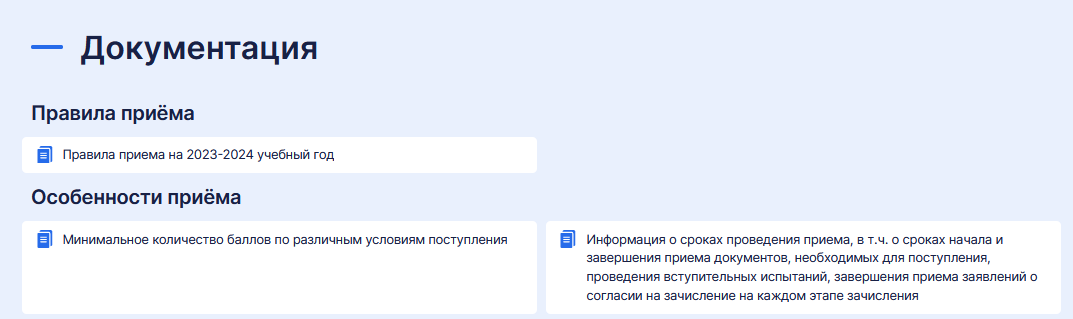 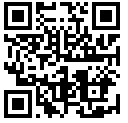 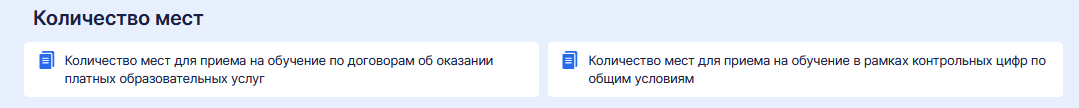 25
Количество мест и вступительные экзамены
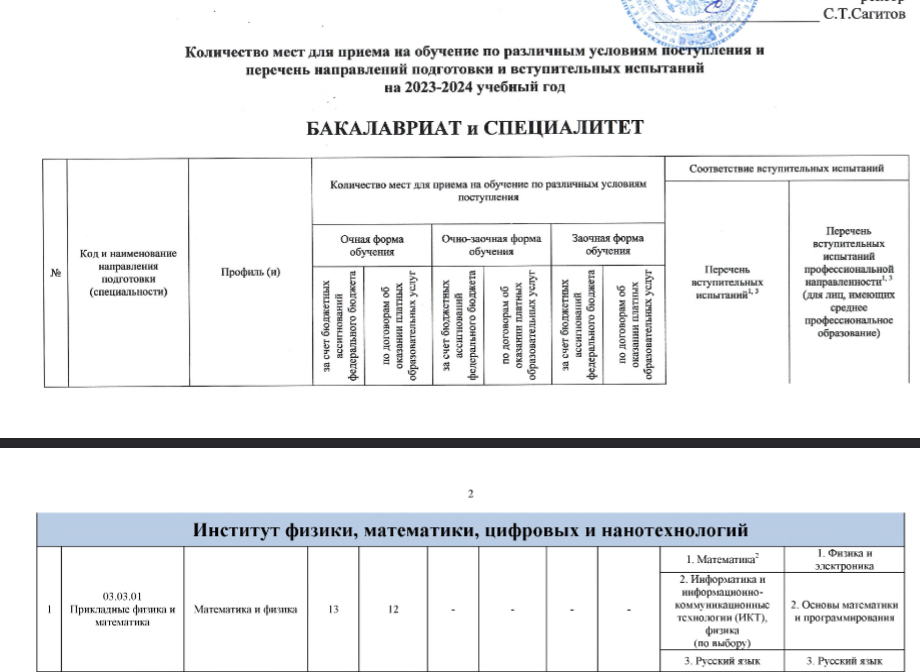 26
Важные документы
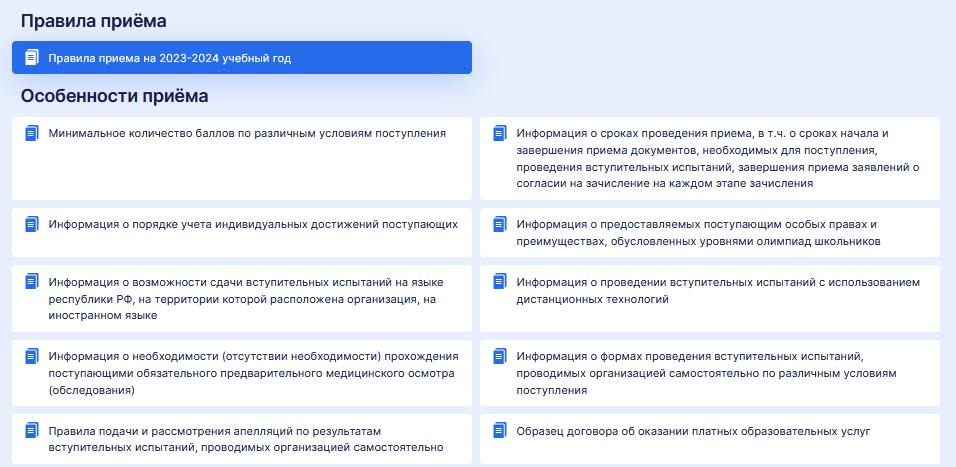 27
Выбор ЕГЭ
абитуриент САМ выбирает, 
результат какого ЕГЭ сдать в вуз
обязательные ЕГЭ
*Самые популярные предметы - математика (профиль) и обществознание
*ЕГЭ математика – только профильный уровень!!!
28
Если у абитуриента только 2 ЕГЭ
ЕСТЬ НАПРАВЛЕНИЯ ТВОРЧЕСКОЙ НАПРАВЛЕННОСТИ
29
Программы вступительных испытаний
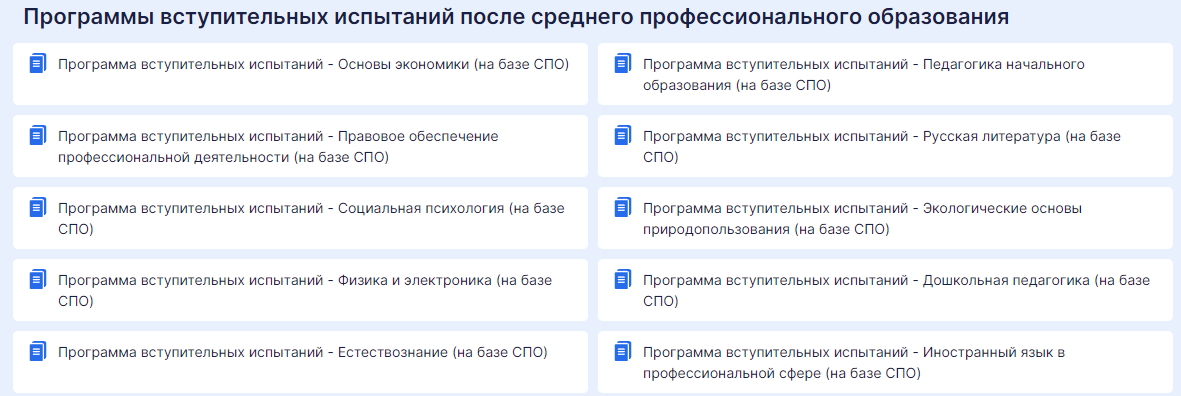 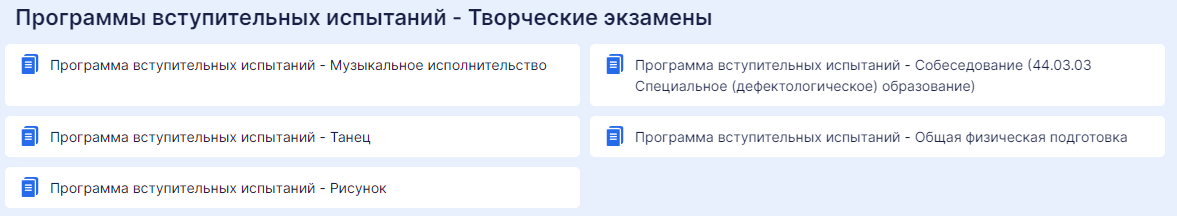 30
Минимальные баллы 2023
31
Бакалавриат - индивидуальные достижения
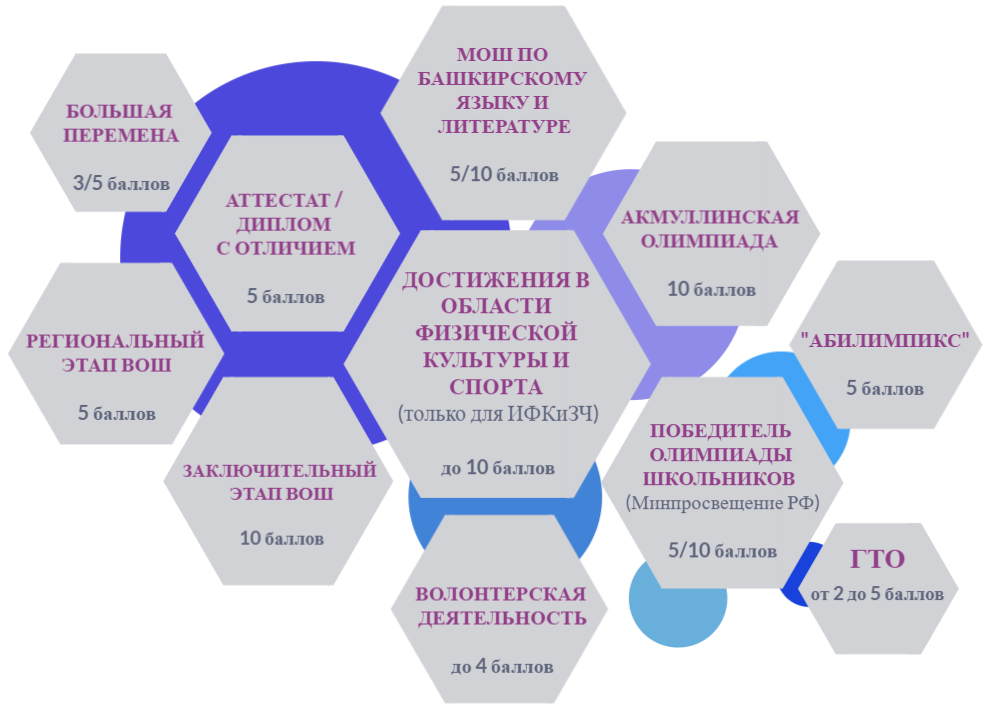 32
Акмуллинская олимпиада
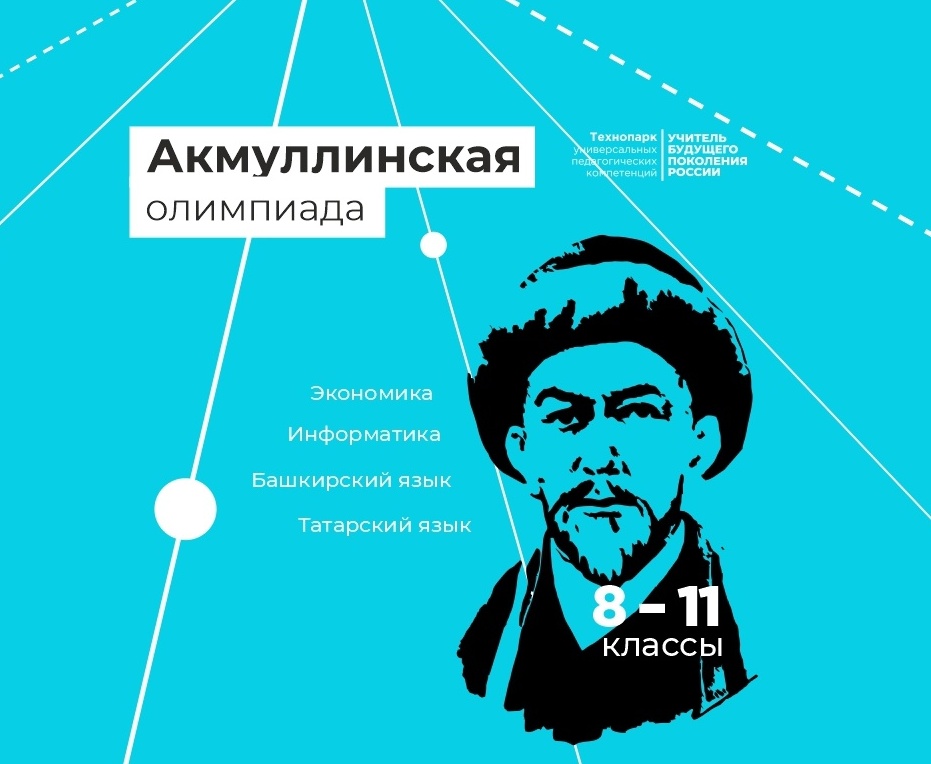 Поступление в БГПУ им. М.Акмуллы:
наличие статуса победителя или призера олимпиады и конкурсов, проводимых в рамках Акмуллинской олимпиады школьников и студентов организаций профессионального образования –
 плюс 10 баллов.
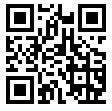 https://distolimp.bspu.ru/
33
Целевое обучение
Подать заявку
 обратиться в отдел образования района или города

 заказчиком может быть любая бюджетная организация
Заключить договор
договор между:
абитуриентом (учителем)
Заказчиком (отдел образования/школа)
 будущим работодателем (школа)
Пройти обучение
 бюджетное место
 стипендия 
 общежитие
 меры поддержки от заказчика
 гарантия трудоустройства на 
3 года
От 10% до 30% от всех мест – отдельный конкурс
34
Целевое обучение
Трехсторонний договор

Обучение на бюджетных местах!
Платить за образование не нужно
 (ни заказчику, ни гражданину)
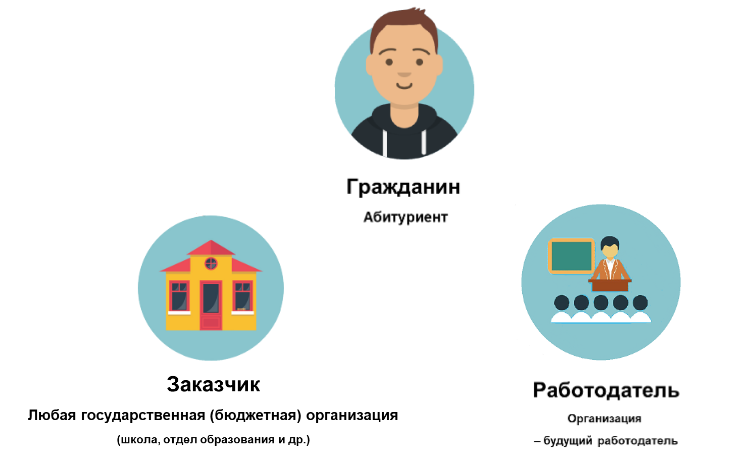 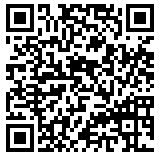 35
Целевое обучение
Обязательства заказчика
Обязательства  гражданина
36
Целевое обучение
Преимущества:
Отдельный конкурс – больше шансов поступить
Зачисление первой волной, раньше бюджетников
Меры поддержки 
Рабочее место на 3 года минимум
37
Целевое обучение
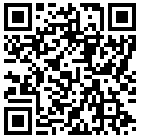 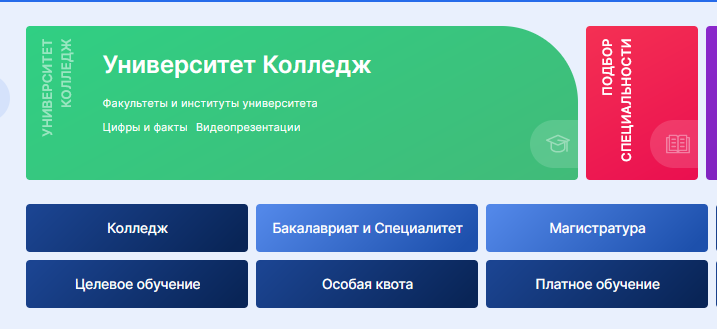 38
Целевое обучение
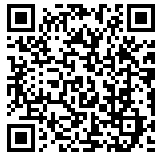 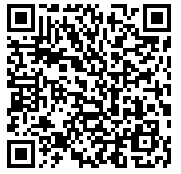 Скачать в формате *doc
Образец договора
39
АНОНС МЕРОПРИЯТИЙ
18 февраля 2023 г.
10.00 ч.

КОЛЛЕДЖ 
Г. Уфа, ул. Белякова, 25
(+7 (347) 246-66-25; 246-55-38) 

Правила приема 2023
Мастер-классы
Встреча с директором и преподавателями
Ответы на вопросы
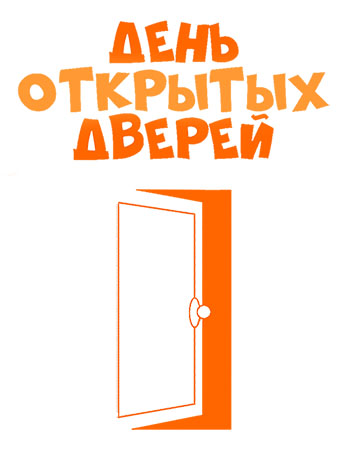 Контакты
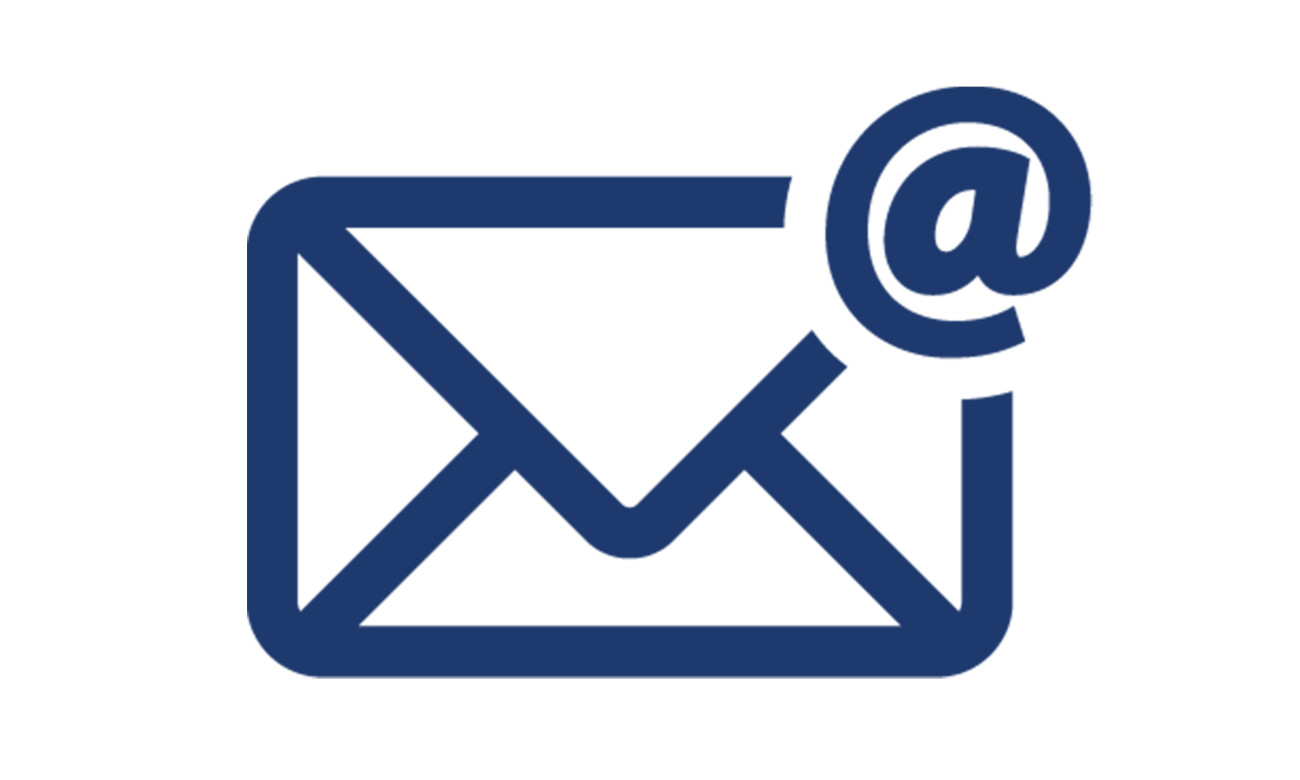 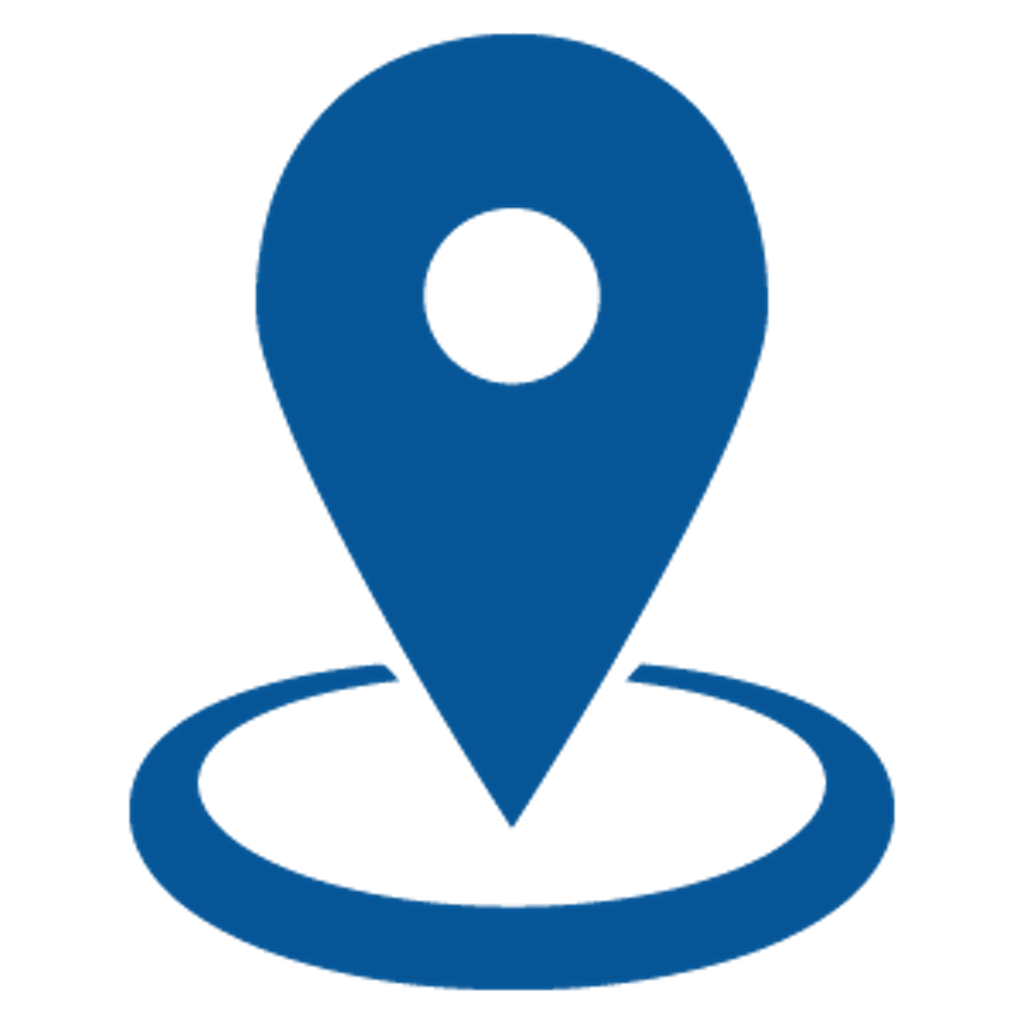 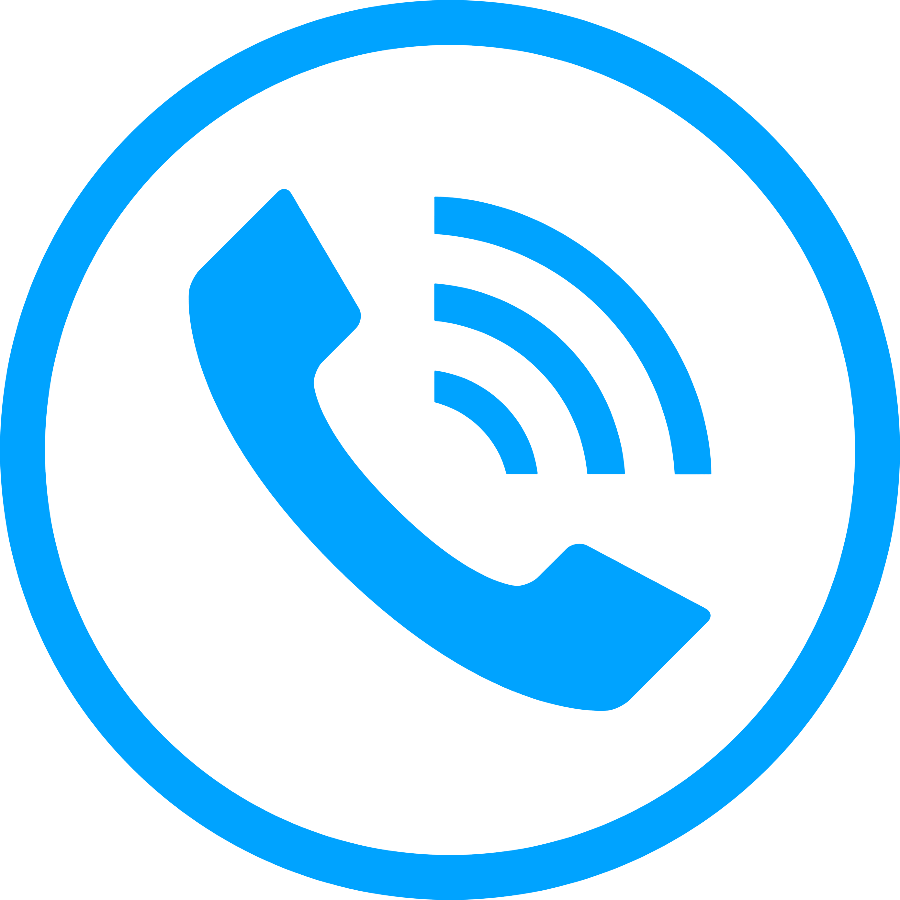 г. Уфа, ул. Октябрьской революции, 3А, 2 корпус, 100 кабинет
8 (347) 287-99-99
pk@bspu.ru
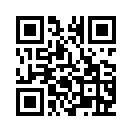 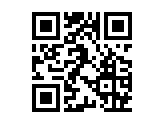 https://abitur.bspu.ru/
https://vk.com/bspu.abitur
41